Public Sector Equality Duty 2020
Annual Report
This report provides an overview of the equality work undertaken by the CCG in the last year to demonstrate and provide assurance to the Governing Body and others that the CCG has discharged their statutory and legislative responsibilities for Equality.
Equality Act 2010 and the Public Sector Equality Duty
Publishing equality information and setting equality objectives demonstrate the Clinical Commissioning Groups (CCG) compliance with the Equality Act 2010 and meet the Public Sector Equality Duty. The duties are described; Equality Act and Public Sector Equality Duty
Equality – how we deliver
Equality – how we deliver
Equality objectives
Two of our objectives focused on improvements for LGBT+ people and young people: accessing GP practices and services and improving and increasing our engagement with both groups. 
Views were sought from LGBT+ and other young people and a report published and 2 videos produced by LGBTQ young people
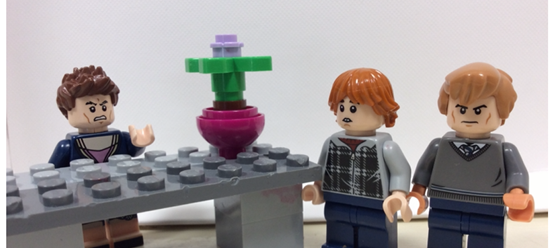 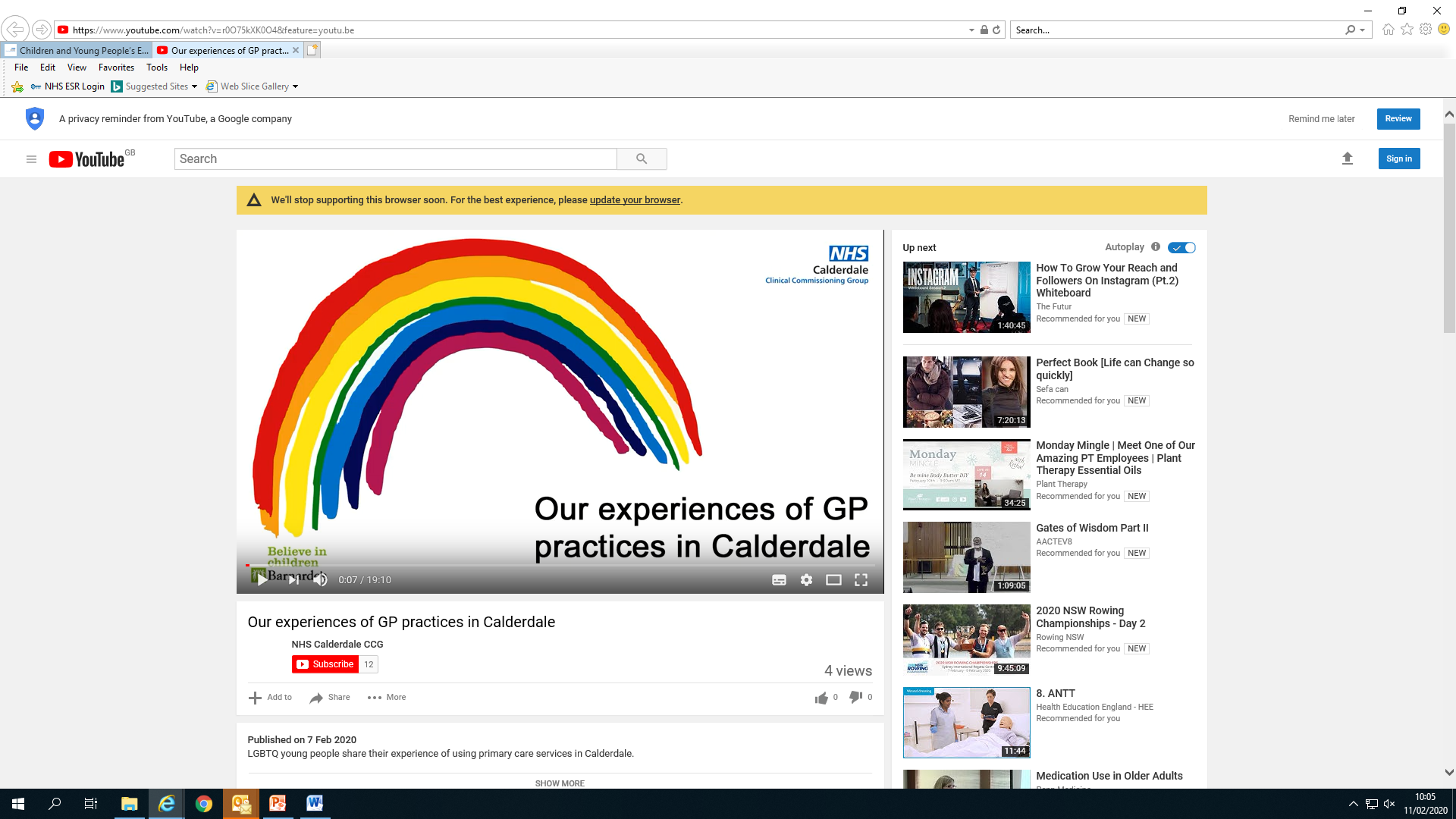 https://www.youtube.com/watch?v=r0O75kXK0O4&feature=youtu.be 
The video shows positive and negative examples of experiences at their GP
Workforce
The workforce data referred to in this report has been taken from the electronic staff record (ESR). All records are available but staff do not have to provide information. The ESR system does not capture information on transgender staff.
The small number of staff employed in the CCGs means there has to be caution when reporting on staff equality profiles to avoid publishing person identifiable information; identifying staff against their protected characteristics.  
The workforce is summarised at the end of December 2019
Workforce headlines
Patient involvement and experience
The NHS belongs to us all. Listening to you our communities helps us understand what patients need and want. We make sure we hear voices from our diverse patients and public, we equality monitor our activities and target communities who may not have their voices heard.  
These views shape our decisions; the feedback we receive helps us improve local healthcare services. We publish what we learn and explain why decisions have been made. 
Annual Statement of involvement 18/19
Engagement and Patient Experience Action Plan 2018/19
You told us, we listened
Patient involvement and experience
We asked you about your experience of using wheelchair services. You told us the service needed to be improved. We worked with services users, carers, voluntary sector and stakeholders to develop a new service. We set up a service user group to help us during the procurement to appoint a new provider.
https://youtu.be/cqourbFooRg
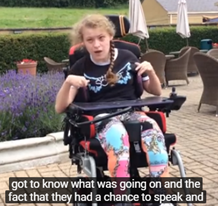 Governing Body Patient Stories
Patient stories are shared at Governing Body meetings. Hearing about their experience means we don’t lose sight of what we are doing and understand that our decisions affect real people. This year the Governing Body heard about the experience of being sectioned, recovery, hopeful families and fitness, older people’s experience of health and care services and mental health in the workplace.
Providers
The CCG work with our providers to make sure the equality agenda is delivered where its most needed; in interactions with patients and carers.

Each provider is directly supported by a member of the equality team. We support them and monitor equality progress through our meetings.  

Our providers have similar equality obligations and their progress is detailed below.
Calderdale and Huddersfield Foundation Trust
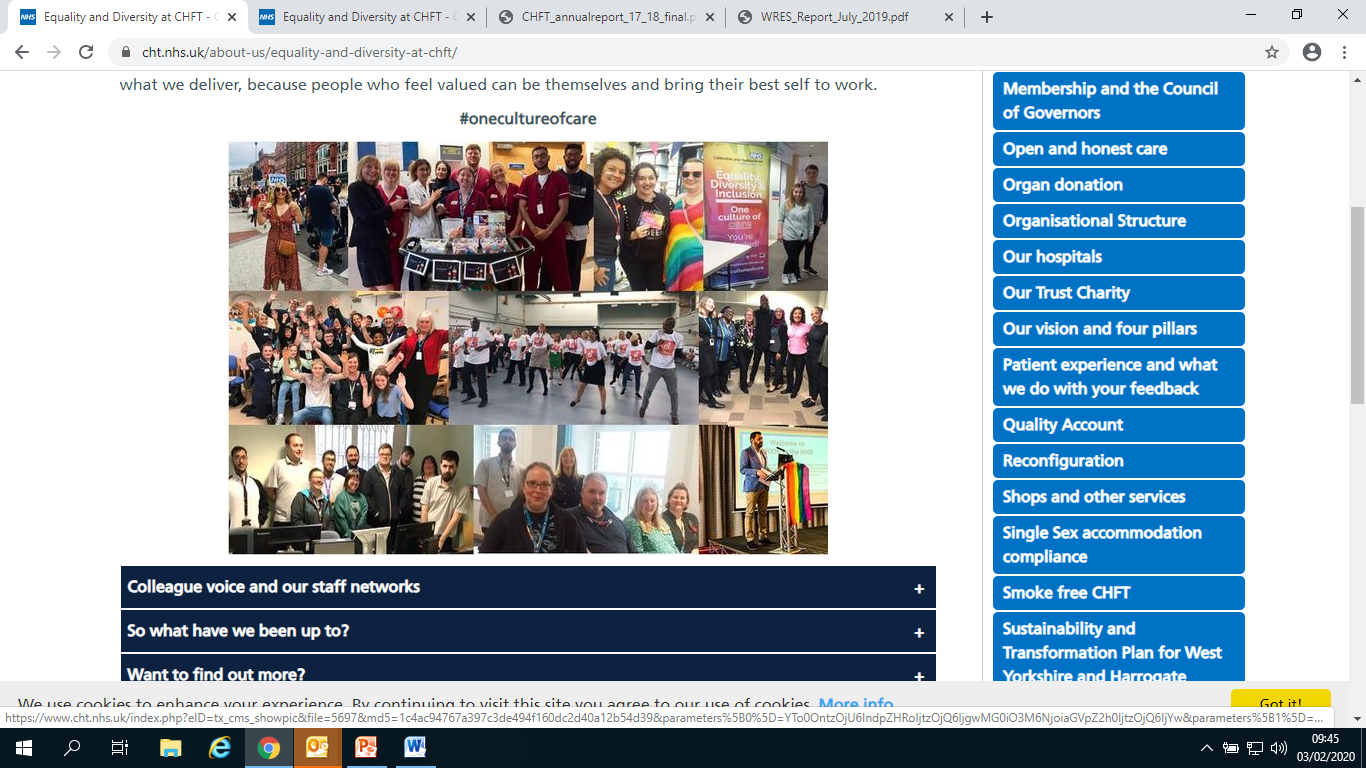 PSED 
EDS2 - pg 89
Equality Objectives pg 83
WRES
WDES 
Gender pay gap
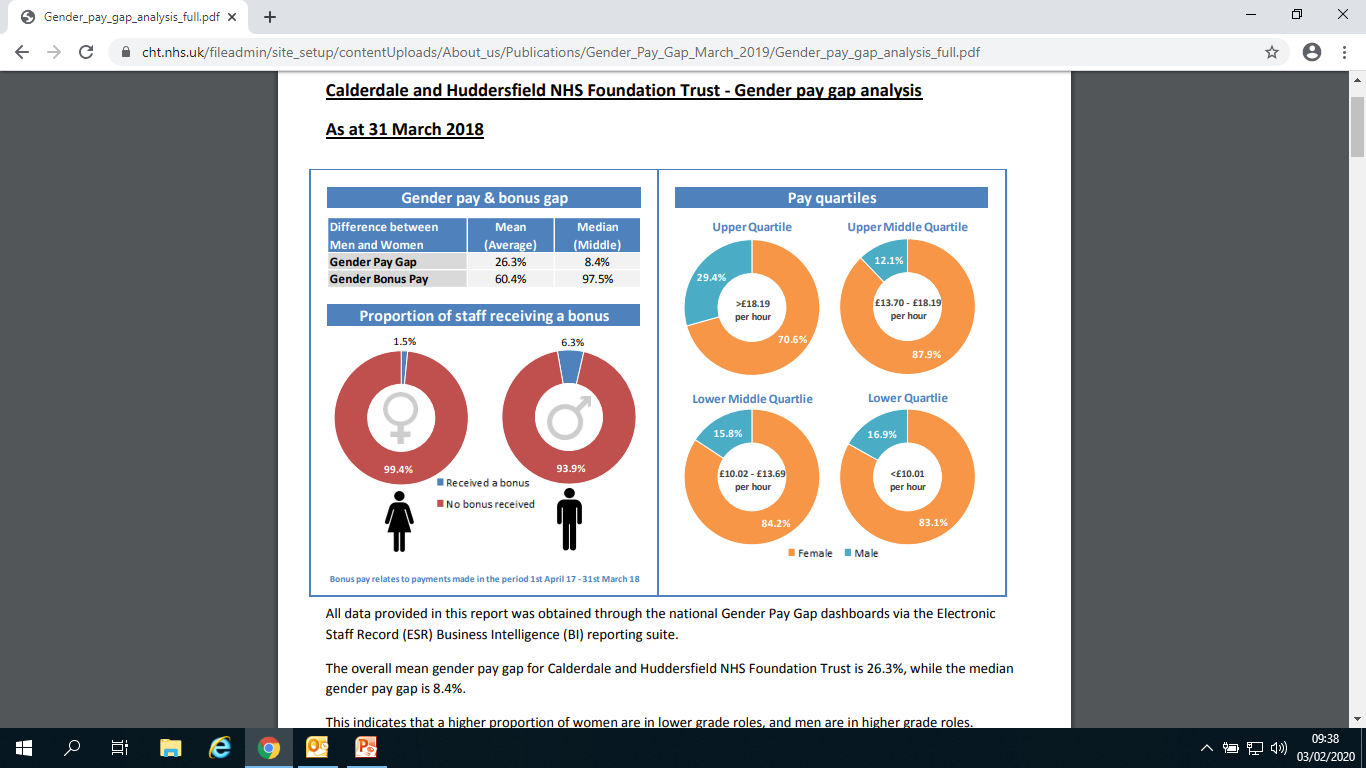 South West Yorkshire Partnership Foundation Trust
PSED – workforce report 
EDS2 – report and internal goals 
WRES – report and action plan 
WDES – report and action plan 
Equality Objectives – listed in Annual Report pg 33
Gender pay gap includes other equality characteristics (ethnicity and disability) 
Strategy
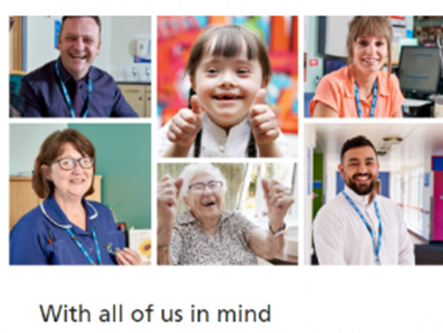 Yorkshire Ambulance Service
PSED – workforce report 
WRES
WDES – action plan
Equality Objectives – embedded in strategy pg 20 
Strategy 
Gender pay gap
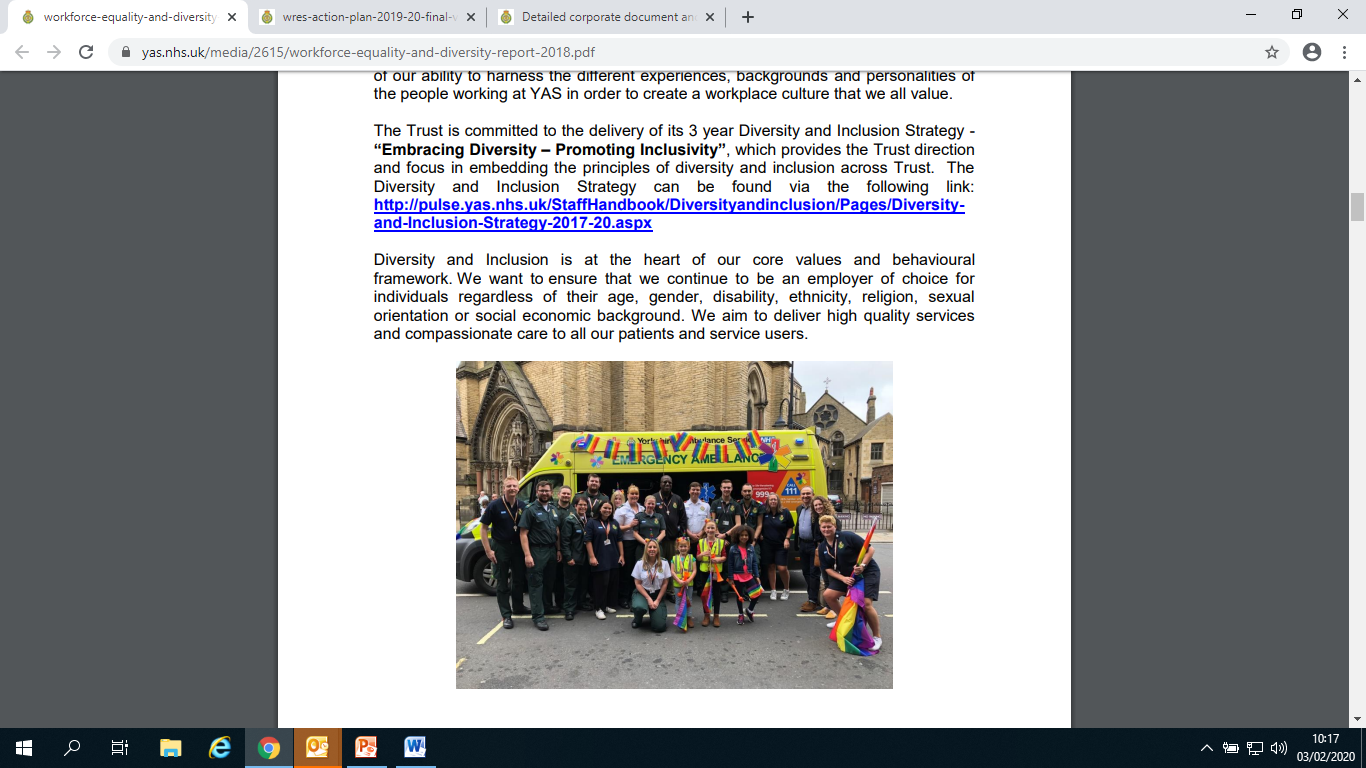 Population Profile, Demographic Data and Health Inequalities
Calderdale Public Health Report 2017/8 
Joint Strategic Needs Assessment (JSNA) 
Calderdale Health Profile 
Calderdale Demographics
Calderdale Overview
CCG Strategies and Plans
Calderdale Operational Plan 
Calderdale Wellbeing Strategy 2019-24
Calderdale Operational Plan
Next steps
The CCGs will continue to deliver on the equality agenda and support providers.  We will;
Implement the EDS2, WRES and in 2021 the Workforce Disability Equality Standard
Continue to work with patients and the public to ensure their views are central to our work – through the Equality Health Panel and in our engagement and consultation activities
We will ensure that the equality agenda is included in all relevant areas of the CCGs work
Work with colleagues to ensure equality becomes intrinsic and embedded in our work